1.La bicha de Balazote
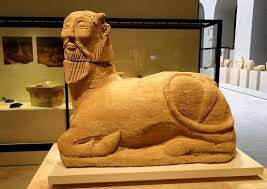 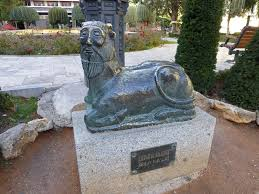 De la tradición a la modernidad
2.El yacimiento de Libisosa
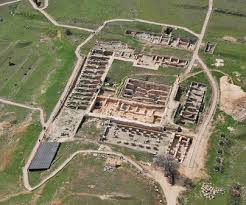 τοῖς δ´ ἤθεσι πρὸς μὲν τοὺς κακούργους καὶ πολεμίους ὑπάρχουσιν ὠμοί, πρὸς δὲ τοὺς ξένους ἐπιεικεῖς καὶ φιλάνθρωποι. Τοὺς γὰρ ἐπιδημήσαντας ξένους ἅπαντες ἀξιοῦσι παρ´ αὑτοῖς ποιεῖσθαι τὰς καταλύσεις καὶ πρὸς ἀλλήλους ἁμιλλῶνται περὶ τῆς φιλοξενίας· οἷς δ´ ἂν οἱ ξένοι συνακολουθήσωσι, τούτους ἐπαινοῦσι καὶ θεοφιλεῖς ἡγοῦνται. 

“En sus costumbres son crueles con los malhechores y con los enemigos, por el contrario son amables y humanitarios con los huéspedes. Efectivamente, todos consideran que los huéspedes que vienen a su país son dignos de residir entre ellos, de tal forma que compiten en darles hospitalidad. A los que se relacionan con los extranjeros los alaban y los consideran queridos por los dioses.
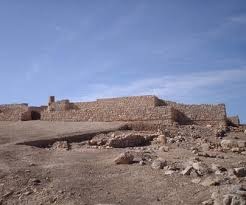 Τροφαῖς δὲ χρῶνται κρέασι παντοδαποῖς καὶ δαψιλέσι καὶ οἰνομέλιτος πόματι, χορηγούσης τῆς χώρας τὸ μὲν μέλι παμπληθές, τὸν δ´ οἶνον παρὰ τῶν ἐπιπλεόντων ἐμπόρων ὠνούμενοι. Χαριέστατον δὲ τῶν πλησιοχώρων ἐθνῶν {αὐτοῖς} ἐστι τὸ τῶν Οὐακκαίων ὀνομαζομένων σύστημα· 

Por otra parte, utilizan para las comidas carnes variadas y muy abundantes, y para la bebida el vino que mezclan con la miel; su tierra suministra miel en gran cantidad”
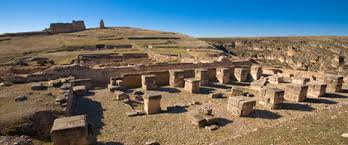 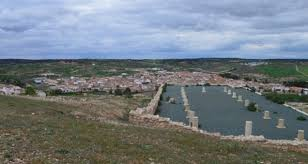 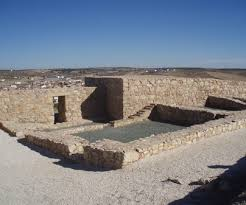 οὗτοι γὰρ καθ´ ἕκαστον ἔτος διαιρούμενοι τὴν χώραν γεωργοῦσι, καὶ τοὺς καρποὺς κοινοποιούμενοι μεταδιδόασιν ἑκάστῳ τὸ μέρος, καὶ τοῖς νοσφισαμένοις τι γεωργοῖς θάνατον τὸ πρόστιμον τεθείκασι. Τῶν δ´ Ἰβήρων ἀλκιμώτατοι μέν εἰσιν οἱ καλούμενοι Λυσιτανοί
3.El Parque de Abelardo Sánchez
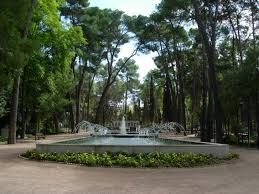 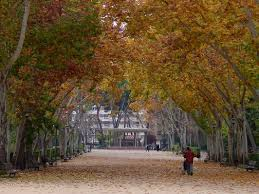 RESPETO
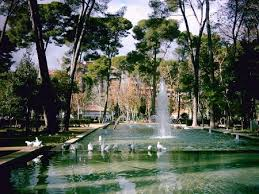 Y
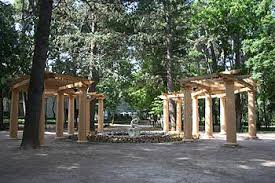 SOSTENIBILIDAD
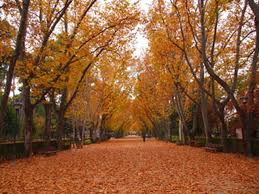 4.El Pasaje Lodares
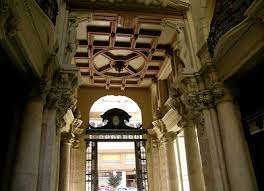 PUERTA
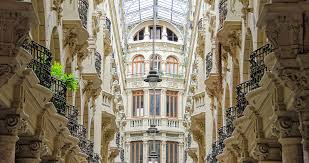 ABIERTA
AL FUTURO
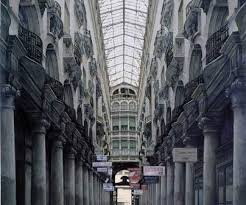 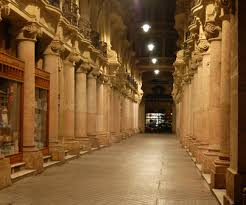 5.Museo de la Cuchillería
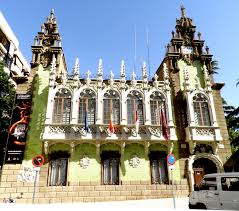 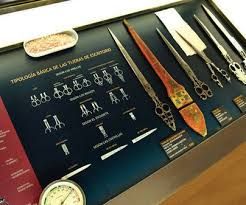 ARTESANÍA
E  INDUSTRIA
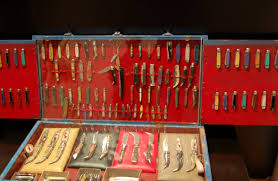 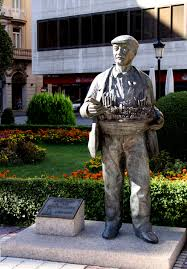 7.Feria de Albacete
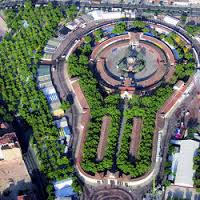 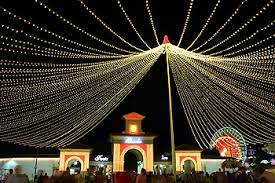 ESCAPARATE
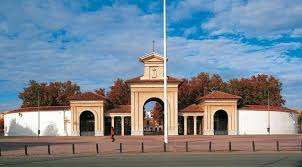 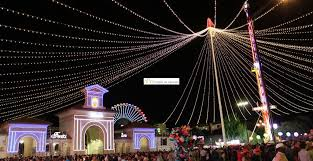 ABIERTO AL MUNDO